Reign of Christ
Year A
Ezekiel 34:11-16, 20-24 and Psalm 100  •  Ezekiel 34:11-16, 20-24 and Psalm 95:1-7a  •  Ephesians 1:15-23  
Matthew 25:31-46
I will seek the lost, 
and I will bring back the strayed, 
and I will bind up the injured …
Ezekiel 34:16a
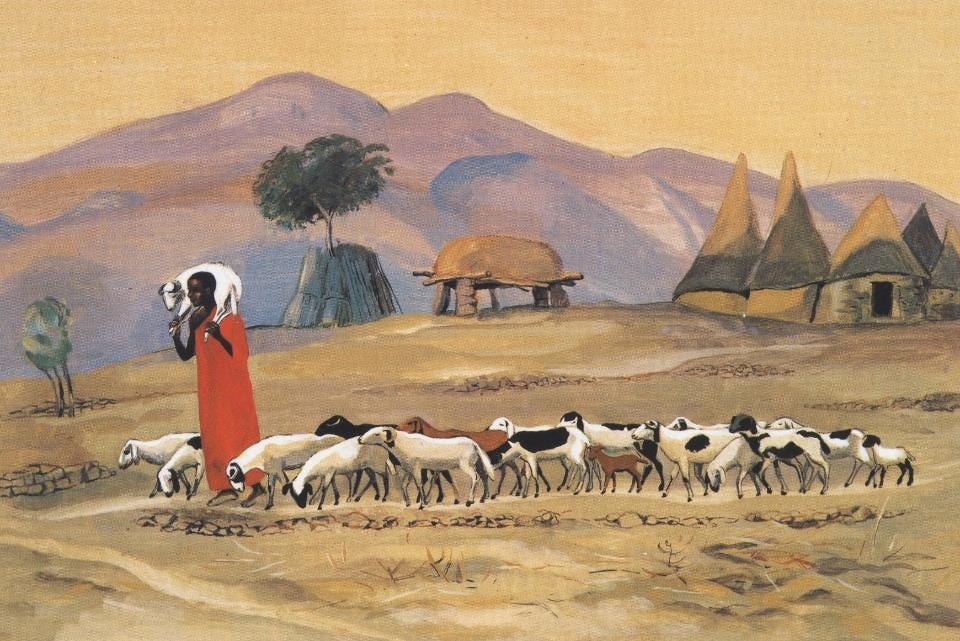 The Good Shepherd  --  JESUS MAFA, Cameroon
Make a joyful noise to the LORD, 
all the earth.
Psalm 100:1
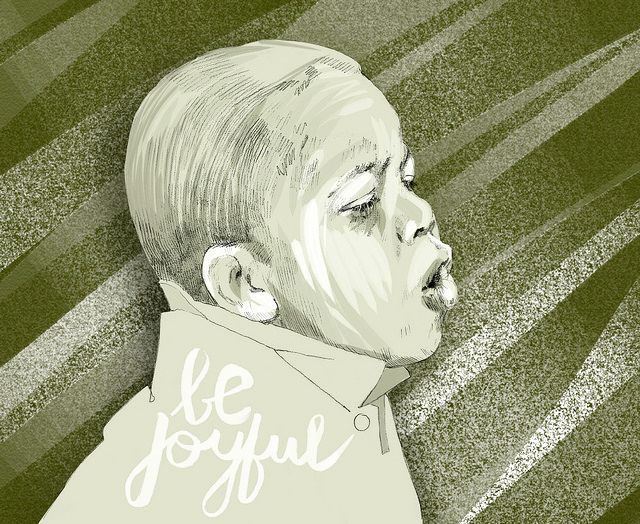 Making Joyful Noise  --  Susan Murtaugh
For he is our God, 
and we are the people of his pasture, and the sheep of his hand.
Psalm 95:7a
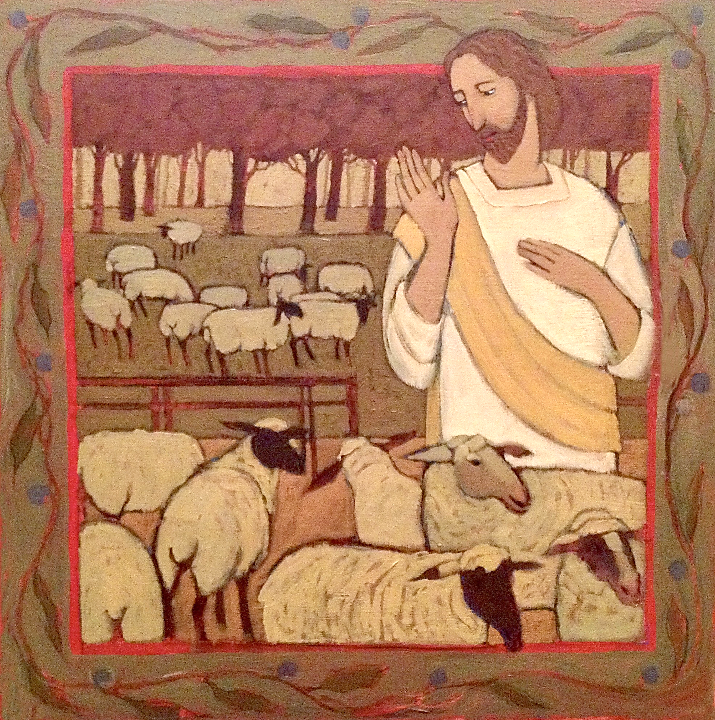 Other Sheep

Kathleen Peterson
I pray that the God of our Lord Jesus Christ … may give you a spirit of wisdom and revelation as you come to know him …
Ephesians 1:17a
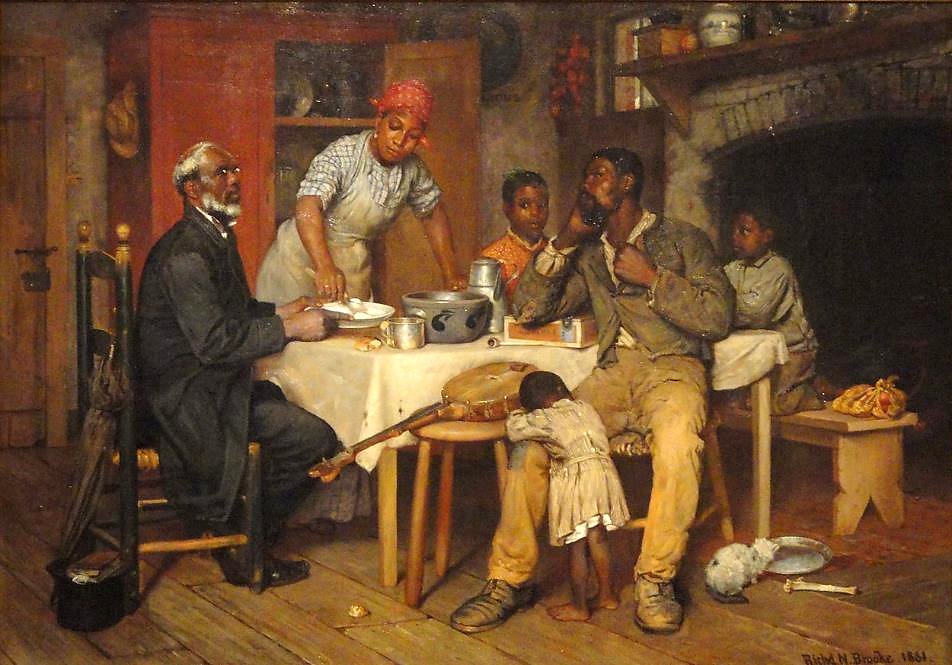 A Pastoral Visit  --  Richard Brooke, Corcoran Gallery of Art, Washington, DC
'Lord, when was it that we saw you hungry and gave you food …'
Matthew 25:37a
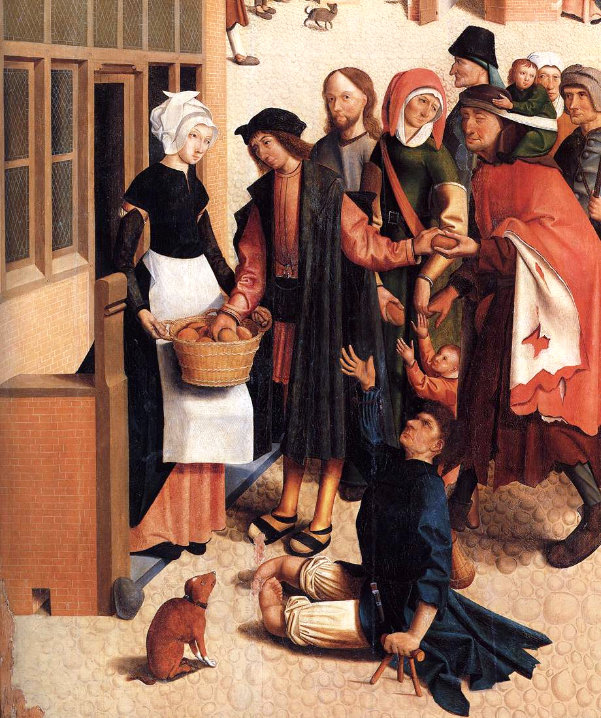 Seven Works of Mercy (with Christ as one of the recipients)

Master of Alkmaar
Rijksmuseum
Amsterdam
'… or thirsty and gave you something to drink?'
Matthew 25:37b
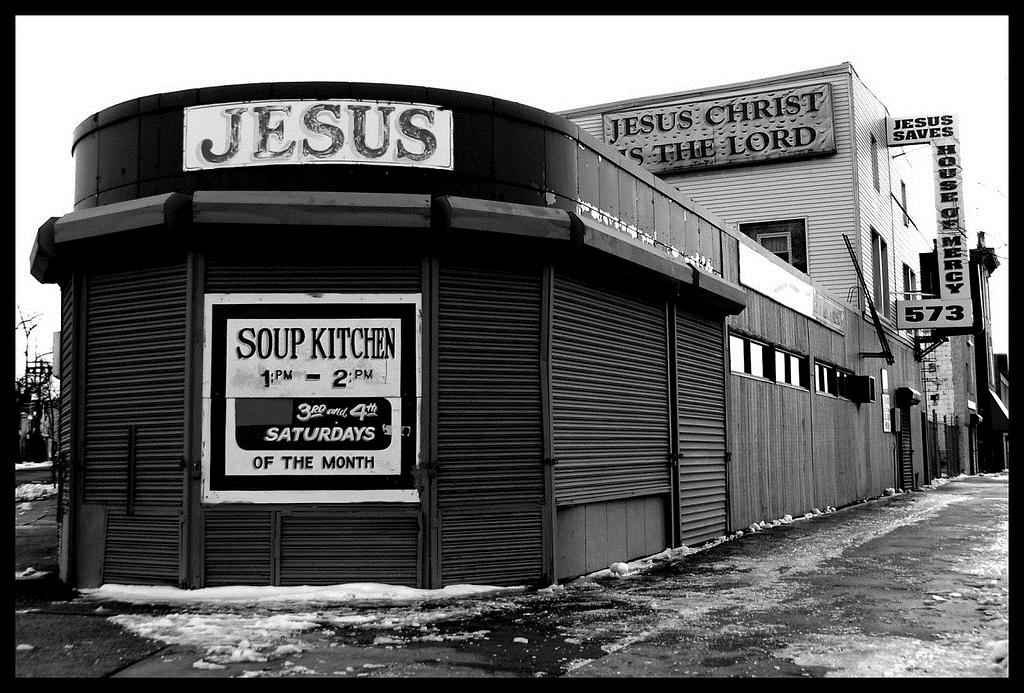 Soup Kitchen at the House of Mercy Church, Winter 2009  --  Tony Fischer, Newark, NJ
'And when was it that we saw you a stranger and welcomed you?'
Matthew 25:38a
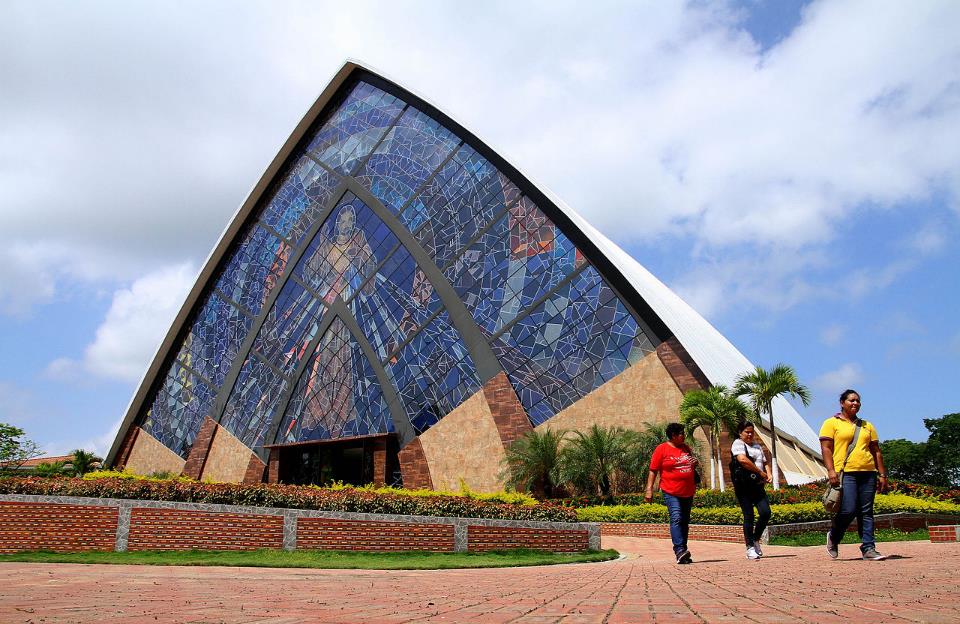 Sanctuary of the Divine Works of Mercy  --  Guayaquil, Ecuador
"… or naked and gave you clothing?"
Matthew 25:38b
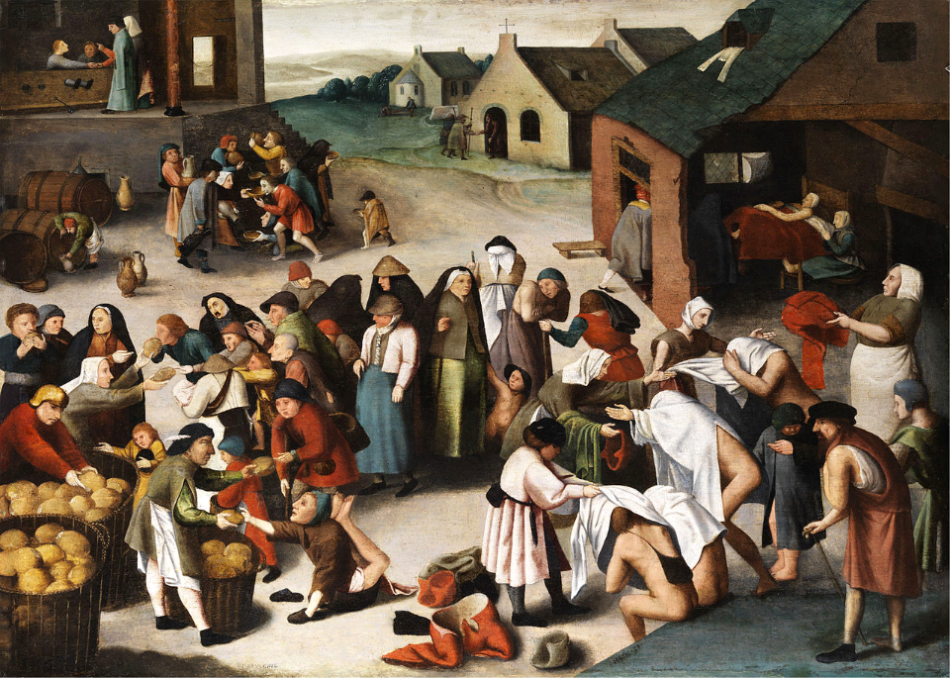 Works of Mercy --  Pieter Bruegel
'And when was it that we saw you sick … and visited you?'
Matthew 25:39ac
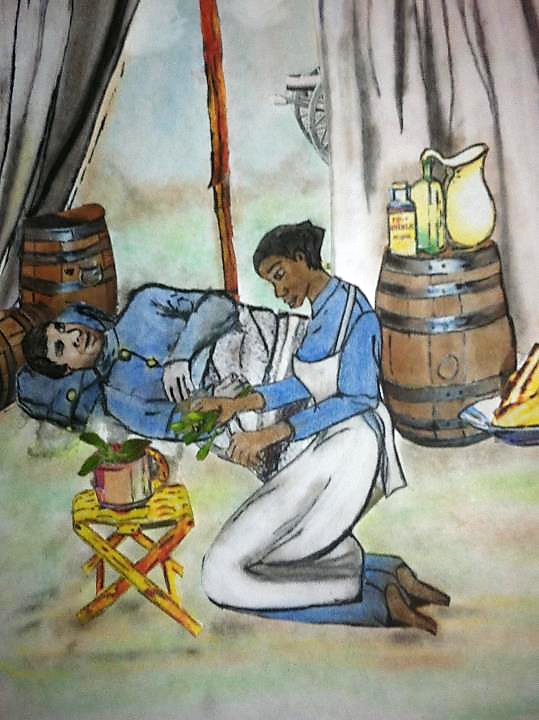 Lucy Higgs Treating Wounded Soldier

Kathy Grant, 2013
'And when was it that we saw you … in prison and visited you?'
Matthew 25:39ac
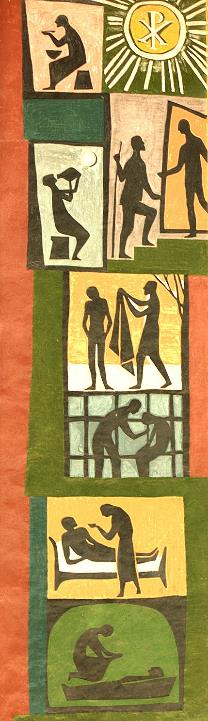 Seven Works of Mercy

Mural in Diakonie Conference Center
 Neuendettelsau, Germany
'Truly I tell you, just as you did it to one of the least of these …, you did it to me.'
Matthew 25:40
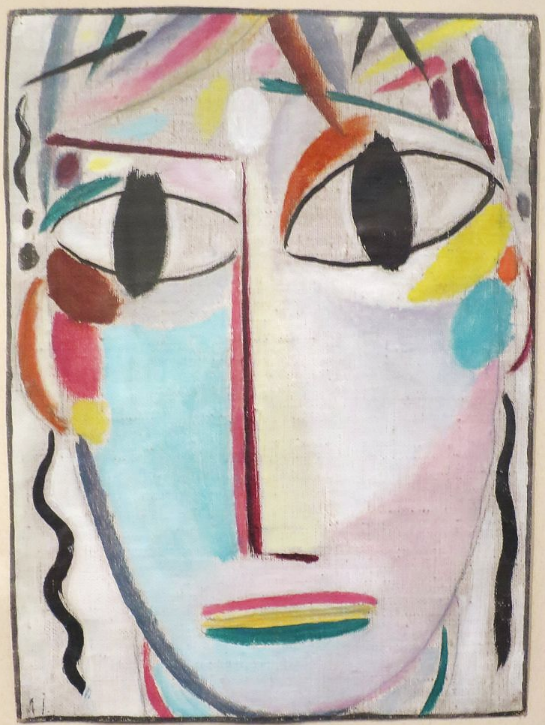 Jesus Christ

 Alexi von Jawlensky
Los Angeles County Museum of Art
Los Angeles, CA
Credits
New Revised Standard Version Bible, copyright 1989, Division of Christian Education of the National Council of the Churches of Christ in the United States of America. Used by permission. All rights reserved.

http://diglib.library.vanderbilt.edu/act-imagelink.pl?RC=48288
https://www.flickr.com/photos/suzi54241/26338596572 - Susan Murtaugh
Kathleen Peterson, https://www.kathleenpetersonart.com
https://commons.wikimedia.org/wiki/File:A_Pastoral_Visit,_Virgina,_by_Richard_Norris_Brooke,_1881_-_Corcoran_Gallery_of_Art_-_DSC01173.JPG
https://commons.wikimedia.org/wiki/File:Master_of_Alkmaar_-_The_Seven_Works_of_Mercy_(detail)_-_WGA14368.jpg
https://www.flickr.com/photos/tonythemisfit/3254449443
https://commons.wikimedia.org/wiki/File:Santuario_de_la_Divina_Misericordia_de_Guayaquil_(17613500314).jpg
https://commons.wikimedia.org/wiki/File:Brueghel-Umkreis_Werke_der_Barmherzigkeit.jpg
https://commons.wikimedia.org/wiki/File:Lucy_Higgs_Union_Civil_War_Nurse.JPG
https://commons.wikimedia.org/wiki/File:Diakoniegemaelde_Neuendettelsau.jpg
https://commons.wikimedia.org/wiki/File:%27The_Young_Christ%27_by_Alexej_von_Jawlensky,_1920-21,_LACMA.JPG

Additional descriptions can be found at the Art in the Christian Tradition image library, a service of the Vanderbilt Divinity Library, http://diglib.library.vanderbilt.edu/.  All images available via Creative Commons 3.0 License.